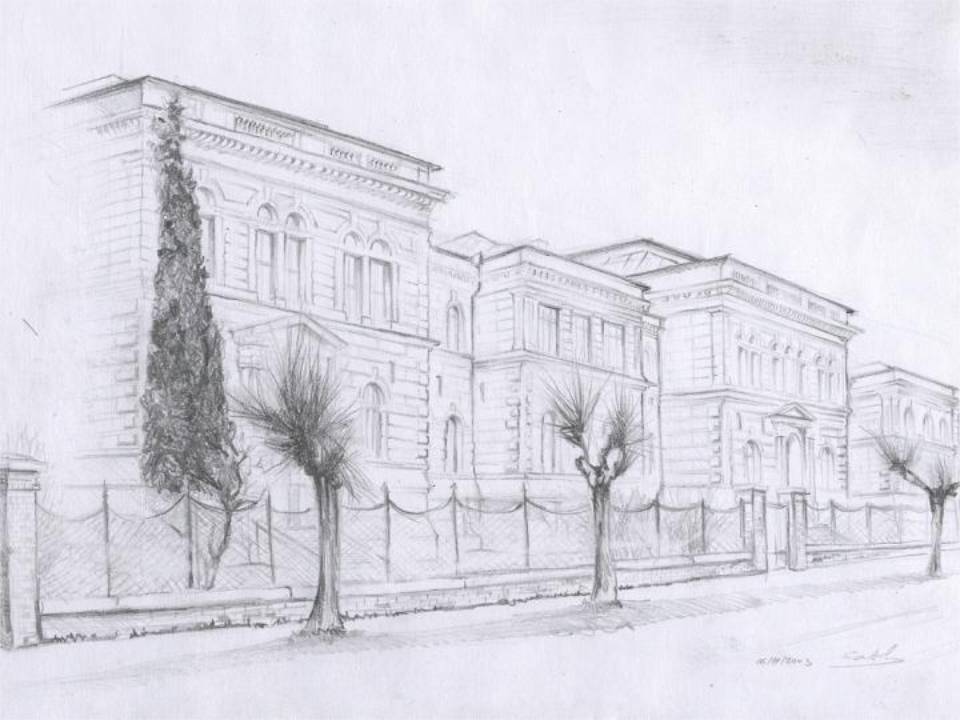 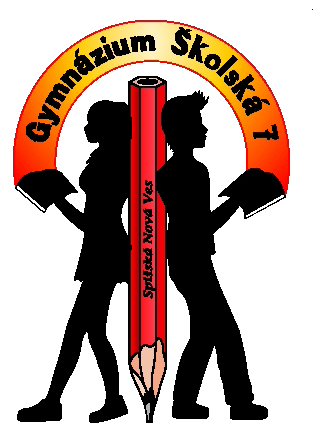 [Speaker Notes: Burza SŠ 2020_2021]
Študijný odbor: 7902 J gymnázium

Otvárame všeobecnovzdelávacie triedy 
   a triedy so zameraním na: 
       - cudzie jazyky
       - informatiku
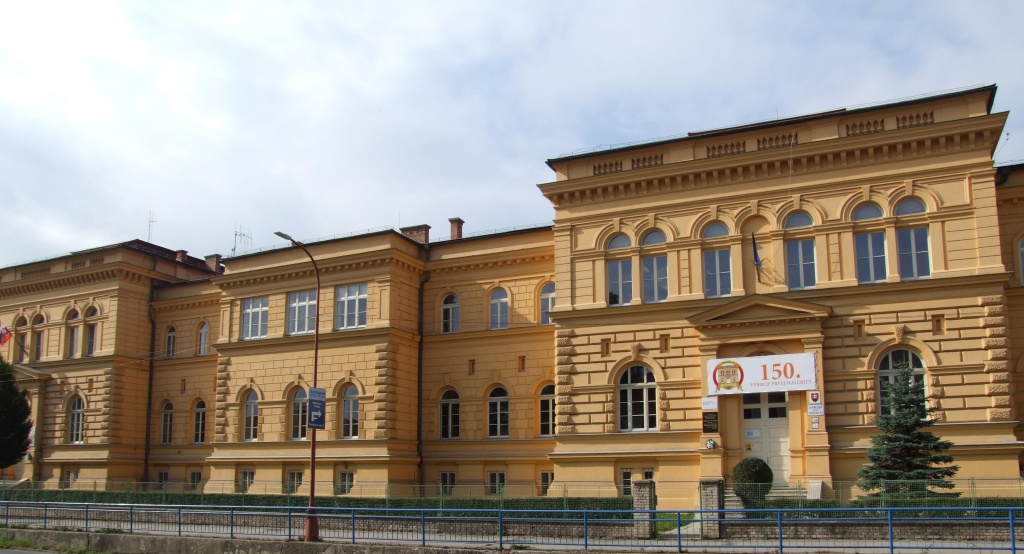 V školskom roku 2020/2021 študuje na škole 451 žiakov v 16 triedach
Chceš byť úspešnýako naši absolventi?
Začni tým, že sa prihlásiš
na školu s viac ako150 ročnou históriou
Možnosť vybrať si z 25 voliteľných predmetov    v 3. a 4. ročníku
 Používať kopírovacie stroje zdarma
- Nový športový areál
 Oddychová zóna v záhrade školy    s environmentálnou učebňou 
 Medzinárodné projekty a výmenné pobyty  v zahraničí
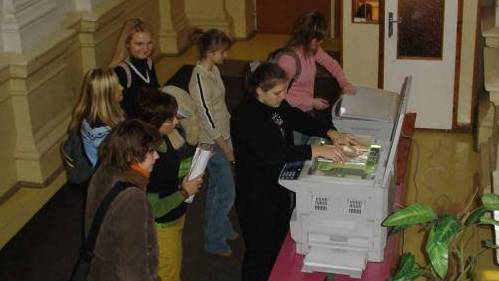 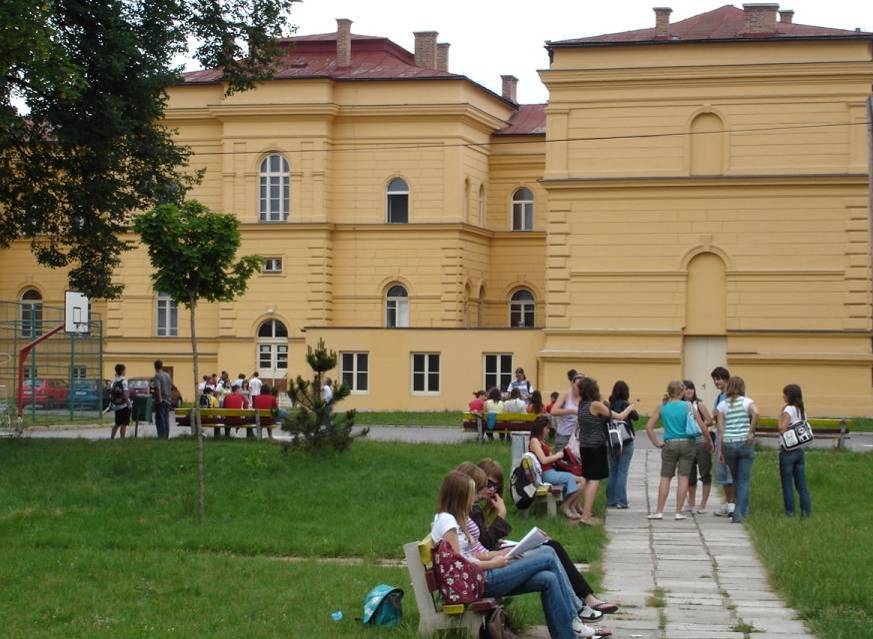 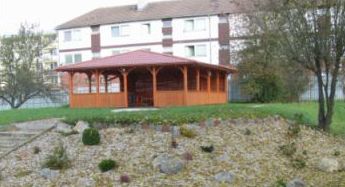 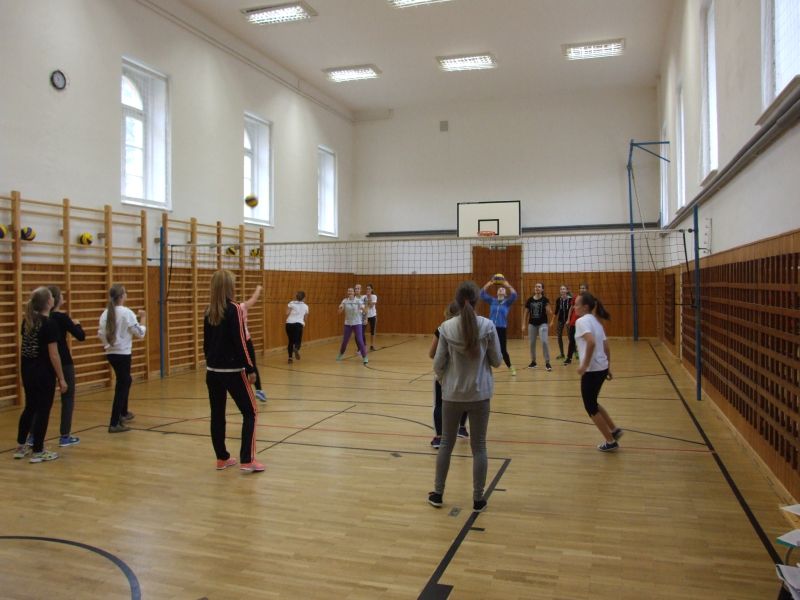 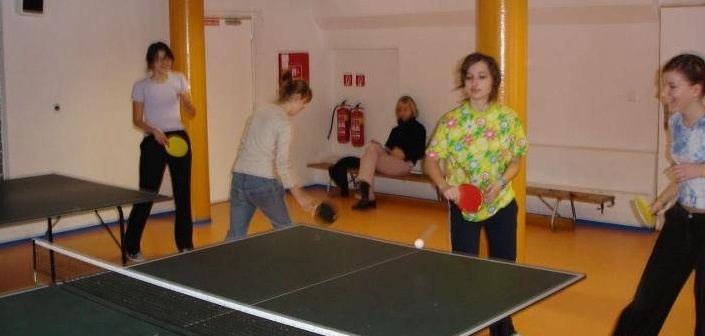 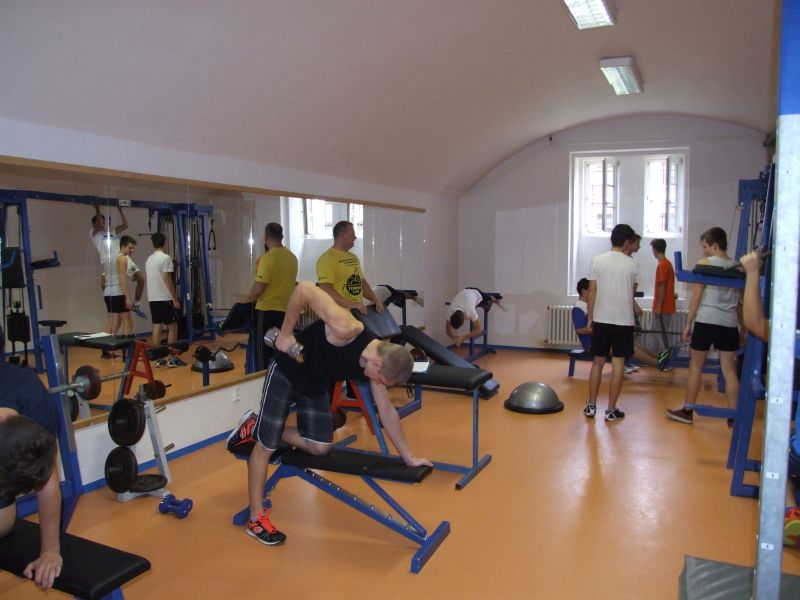 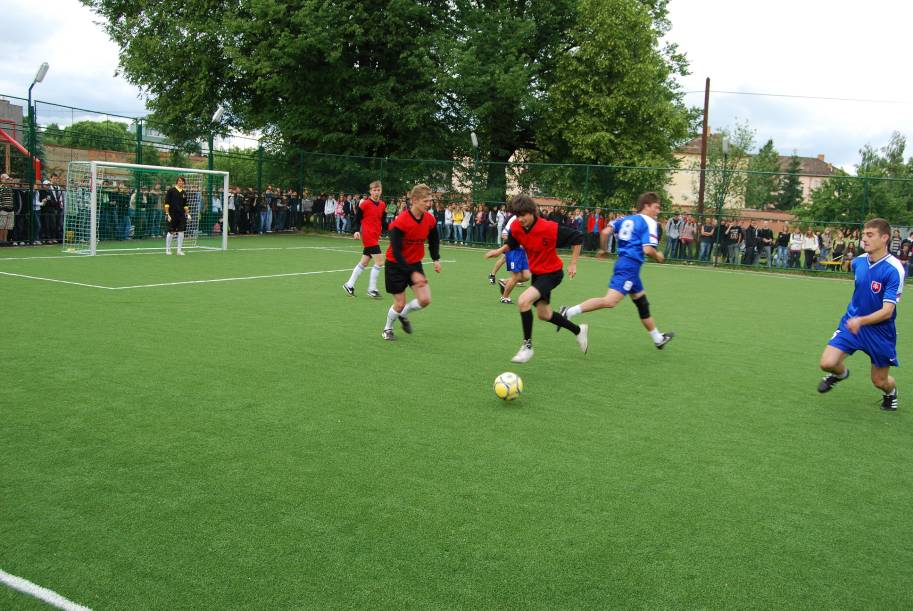 Partnerské vzťahy a výmenné pobyty pre žiakov školy v Poľsku, Česku, Nemecku a v Rusku
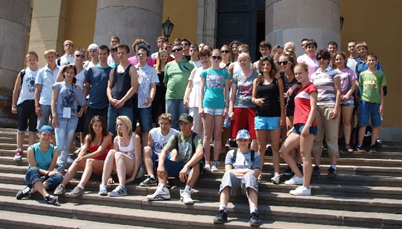 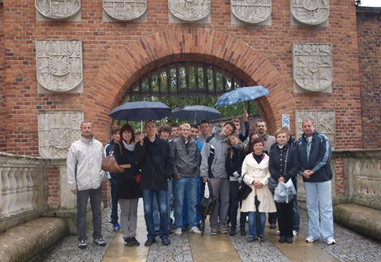 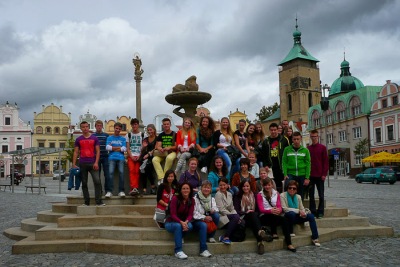 [Speaker Notes: Naša škola má družobné styky s Poľskom, ČR, Maďarskom a Nemeckom.]
Medzinárodné projekty – Erasmus+
SOCIAL MEDIA TO PROMOTE EDUCATION BESIDES FUN
Využitie sociálnych médií vo vyučovaní
Zúčastnené krajiny: Taliansko, Francúzsko, Turecko, Česko a Slovensko
 OLD PLACES – NEW SPACES
Pretvorenie miesta na našej škole, v našom meste na nové učebné priestory
Zúčastnené krajiny: Slovensko, Turecko, Lotyšsko, Litva
[Speaker Notes: Erasmus + (Way to Go) – v rámci projektu spolupracujeme s 2 fínskymi školami, školou z Grécka, Talianska, Španielska, Turecka, a Islandu. Do projektu je zapojených takmer 40 žiakov 2. ročníka. Zúčastnili sme sa medzinárodných workshopov v 4 krajinách – pred 2 týždňami sme sa vrátli z Islandu.]
Projekt Medzinárodnej ceny vojvodu z Edinburghu 

Podpora mladých ľudí na ich ceste k samostatnosti, sebavedomiu, úspechu v živote a sociálnemu cíteniuV programe DofE si mladí ľudia stanovujú individuálne ciele a výzvy v niekoľkých aktivitách a na ceste k ich splneniu 

IT Akadémia – vzdelávanie pre 21. storočie
Inovácia prírodovedného a technického vzdelávania na ZŠ a SŠ so zameraním na informatiku a IKT, orientácia mladých ľudí na uplatnenie sa v IT sektore
Medzinárodné a domáce projekty
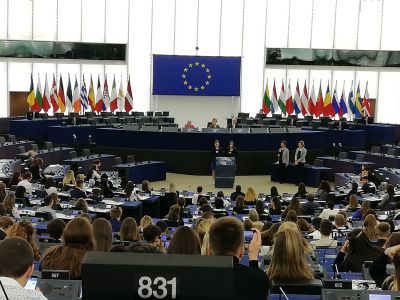 Projekt Euroscola a návšteva 
Európskeho parlamentu v Štrasburgu
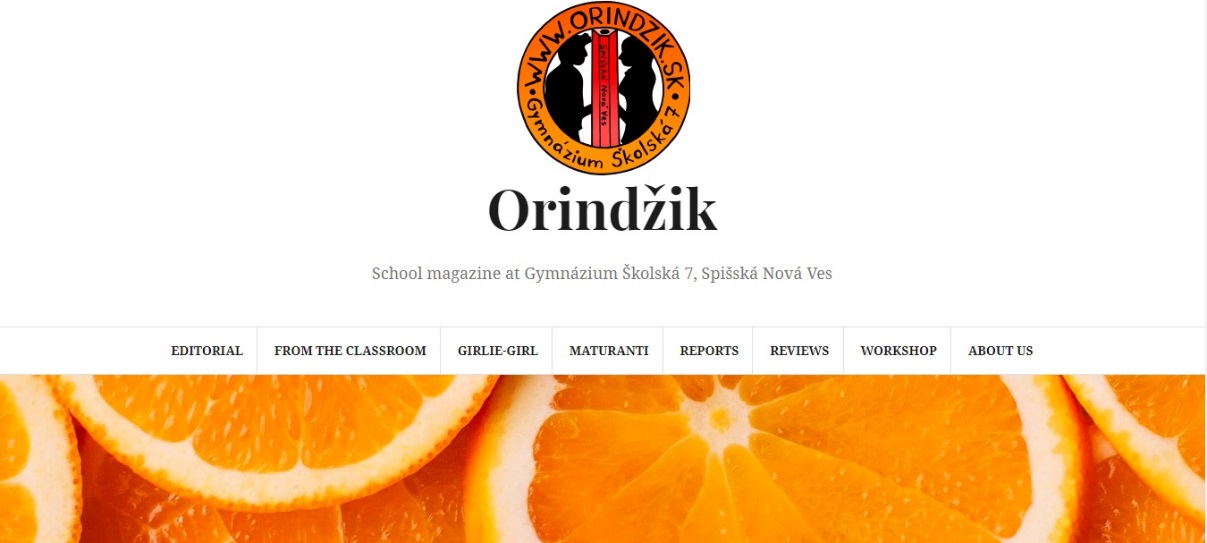 Prvý elektronický časopis 
v anglickom jazyku - Orindžik
[Speaker Notes: Euroscola - umožňuje mladým ľuďom na jeden deň navštíviť Štrasburg a rokovať v budove Európskeho parlamentu ako ozajstní europoslanci. Koncom októbra odchádza skupina 24 žiakov do Strasburgu, kde sa zúčastnia jedného pracovného dňa v EÚ parlamente. S ďalšími mladými európanmi (cca 500 mladých ľudí) budeme spoločne uvažovať nad dôsledkami budovania Európy a využijeme jazykové znalosti (ANJ) na dorozumenie sa so svojimi partnermi.
Fyzikálny Paríž a návšteva Cernu - jeden z našich najobľúbenejších programov prispôsobený špeciálne pre fyzikárov!]
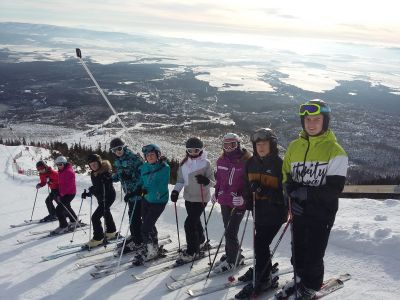 OBĽÚBENÉ ŠTUDENTSKÉ AKCIE:
 
lyžiarsky kurz vo Vysokých 
Tatrách,
 plavecký kurz,
 branný kurz,
tradičný školský ples.
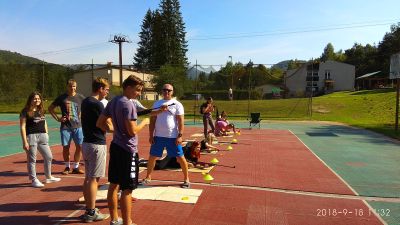 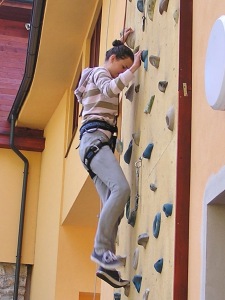 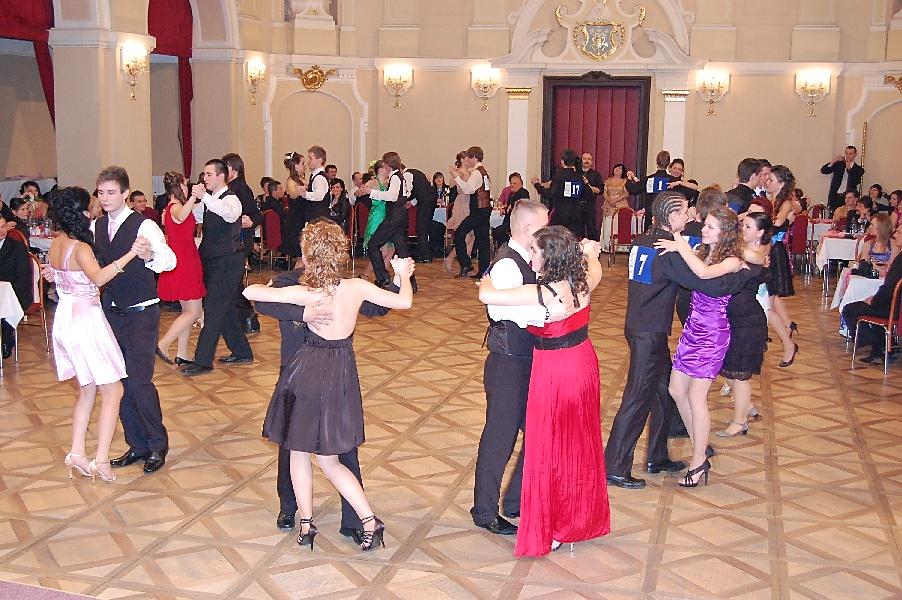 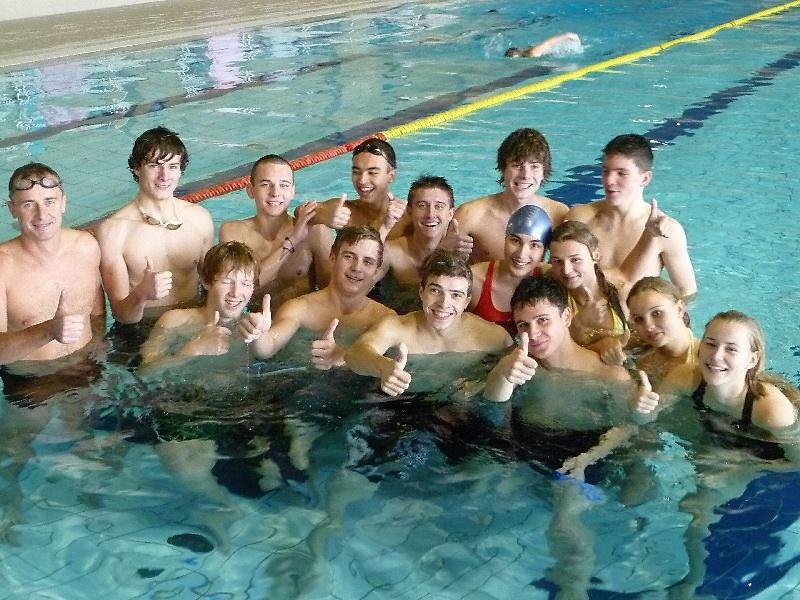 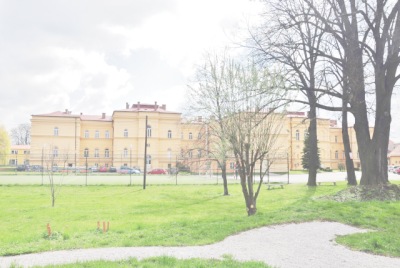 Kontakt
Tel.: +421 53 / 44 222 59

E-mail: skola@gymsnv.sk 

Web: www.gymsnv.sk    
    www.facebook.com/gymnaziumskolska7
    www.instagram.com/gymnaziumskolska
     www.youtube.com/gymsnv